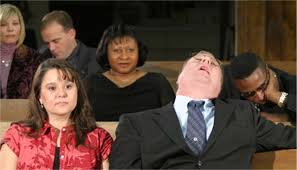 PRAYER
Ho-hum worship
Have our prayers become routine?
introduction
At a certain point in worship we will ask some man to lead our opening prayer.
Public prayer can become ho-hum, routine.
Often we hear the same words and phrases.
We often follow the same format.
What is prayer?
Prayer = to communicate with God, talk to God, to make a request
Prayer can include – ACTSS
Adoration – tell God how great He is
What is prayer?
Define: Prayer = to communicate with God, talk to God, to make a request
Prayer can include – ACTSS
Adoration – tell God how great He is
Confession – admit our sin and seek forgiveness
What is prayer?
Define: Prayer = to communicate with God, talk to God, to make a request
Prayer can include – ACTSS
Adoration – tell God how great He is
Confession – admit our sin and seek forgiveness
Thanksgiving – be grateful for God’s blessings
What is prayer?
Define: Prayer = to communicate with God, talk to God, to make a request
Prayer can include – ACTSS
Adoration – tell God how great He is
Confession – admit our sin and seek forgiveness
Thanksgiving – be grateful for God’s blessings
Supplication for others – sick, hurting, preacher, elders
What is prayer?
Define: Prayer = to communicate with God, talk to God, to make a request
Prayer can include – ACTSS
Adoration – tell God how great He is
Confession – admit our sin and seek forgiveness
Thanksgiving – be grateful for God’s blessings
Supplication for others – sick, hurting, preacher, elders
Submission to God – Your will be done
Those who lead in public prayer
Direct the thoughts on the heart of the congregation
Mention those who are sick, needing our prayers
Specific is better than generic

Don’t make announcements
Men leading in prayer
What can the leader of prayer do to prevent our prayers becoming ho-hum?
If you know in advance – have a plan in mind
Know who you want to pray for – sick, events, etc.
Know what is needed – gospel meeting, VBS, etc.
All who hear the prayer
Listen to the words and thoughts expressed
Add your own thoughts, people, concerns
Agree with what was said in the prayer
Prayer is important
We lowly humans get to approach the throne of God and make humble requests of the Almighty.
All of us are involved in public prayer.

BE SURE YOUR HEART AND LIFE 
ARE READY TO APPROACH 
GOD’S THRONE.